Логопедические игры из подручного материала
Учитель- логопед
Викторова М.В.
Прищепки прикрепляем и звук красиво называем
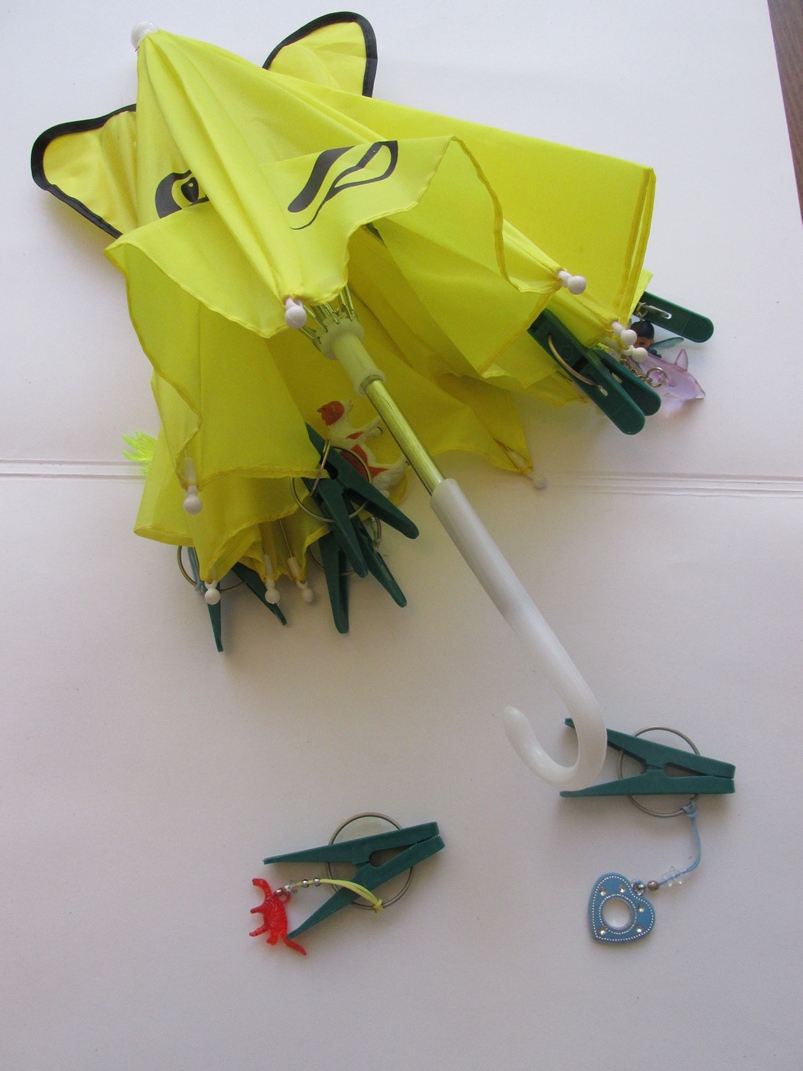 Наклейки и картинки из журналовпомогают составить сюжет рассказа
Игры с песком на летней прогулке« Найду букву и придумай слово»
Развиваем дыхание и правильное звукопроизношение
Контейнеры с любым наполнением развивает слуховое восприятие
Считаем от 1 до 5, развиваем грамматический строй
Посадили кошку: на диван, за кресло, под стол, в тумбу